Update on PPDs finding
Alexej Abyzov
April 5, 2011
Selection for good mapping
Using hg18
Using 2x100 junction sequences
Junction interval is at least 70 bp
Reads span for at least 5 + (read_len – 35)/20 bp on each side of junction
Consider reads mapping to exact same location redundant (amplification of optical duplicates)
Calling novel Ψgene for a gene with read mapping to at least two non-overlapping junctions with at least one having two mapped reads
* Excluding NA06986, NA11829, NA11831, NA11832, NA12045, NA07346, NA11920, NA11994
Utah outliers
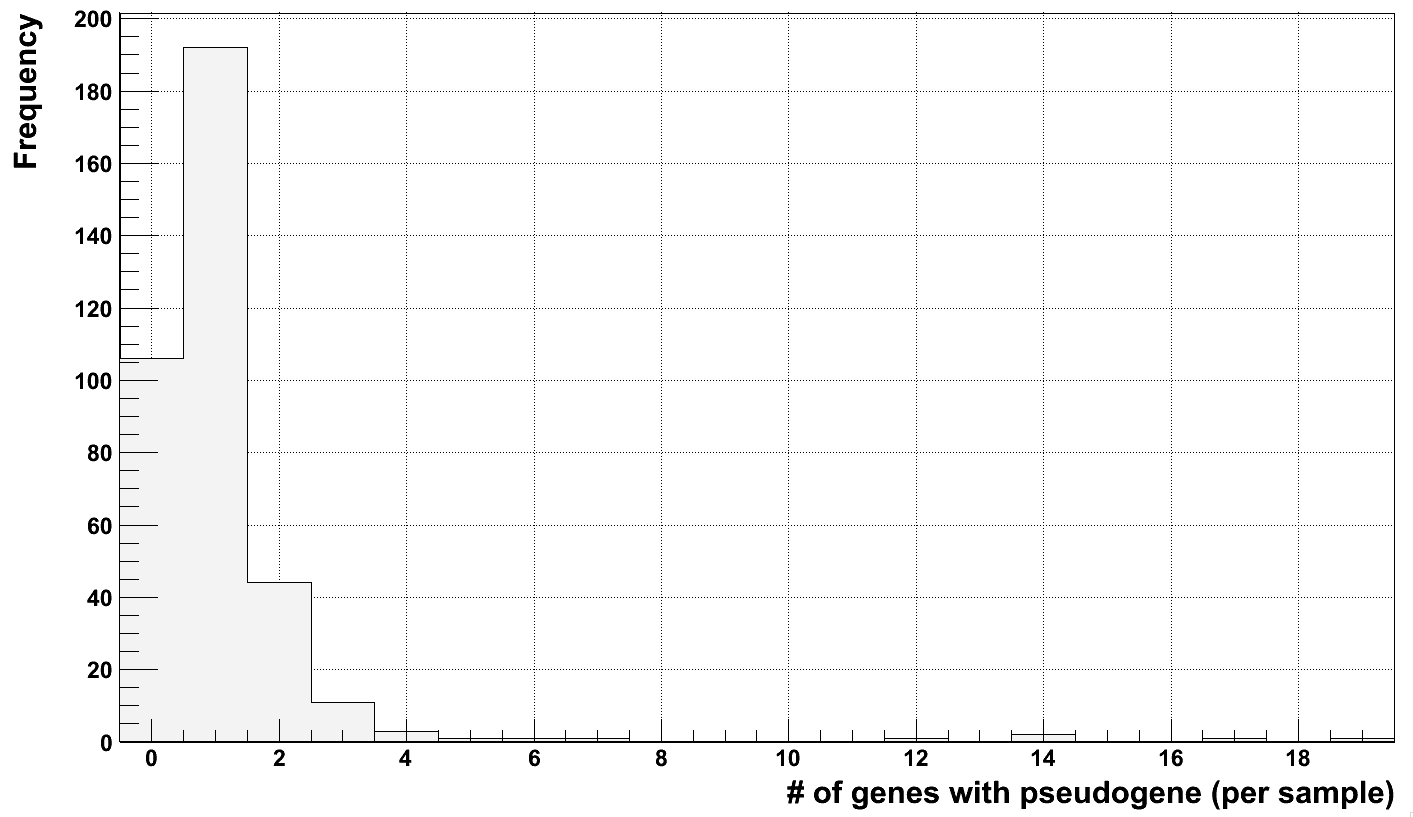 NA12045
NA11829
NA11832
NA11920, NA07346
YRI - NA18856
NA11831
NA06986
Pilot 3
RNA-seq contamination?
Inefficient junction capture?
* Assuming 20,000 in human genome and knowing that ~1000 genes were targeted
Intersection
Pilot 1
CEU trio (pilot 2)
CEU
CHBJPT
Father
Mother
1
1
5
3
2
6
27
10
3
2
2
2
17
4
YRI
Child
Total of 58 genes
Total of 27 genes
CEU, 334
Intersection
Pilot 1
Pilot 2
18
10
3
YRI, 76
6/3
2/1
0/0
Pilot 1
Pilot 2
16
27
1
295 (264) / 59 (52)
3/1
Pilot 3
CHBJPT, 48
3/0
0/0
Pilot 1
Pilot 3
26 (20) / 7 (5)
9/2
15 (10)/
5 (3)
24
Pilot 3
Pool / per person
In target
CEU population
Pilot 1
Pilot 1
Pilot 2
Pilot 2
18
18
Sub selected
10
11
3
3
CEU, 68
CEU, 334
6/3
6/3
2/1
1/1
0/0
0/0
29 (23) / 9 (7)
Pilot 3
Pilot 3
295 (264) / 59 (52)
Null